Principal Preparation Project Advisory Team (Phase 2)
February 28, 2018
Agenda Item #1
Welcome by the Chairs (10:30 am)
Gladys Cruz
Suzanne Rosenblith
Reggie Landeau

Introductions 
Members
Guests (Mary Strain, Teaching Matters)
2
Agenda Item #2
Goal

Finalize recommendations in each area of our charge
3
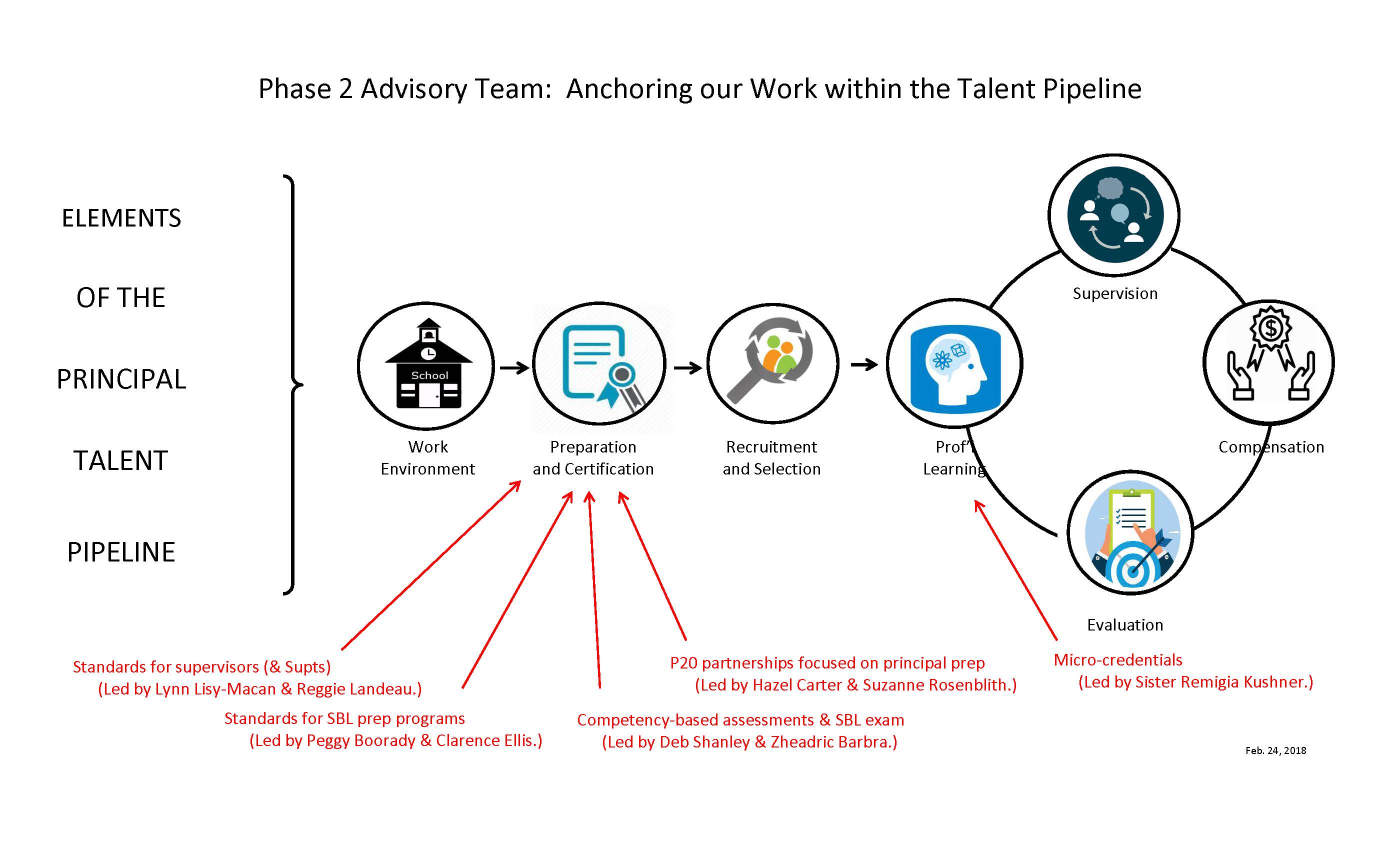 4
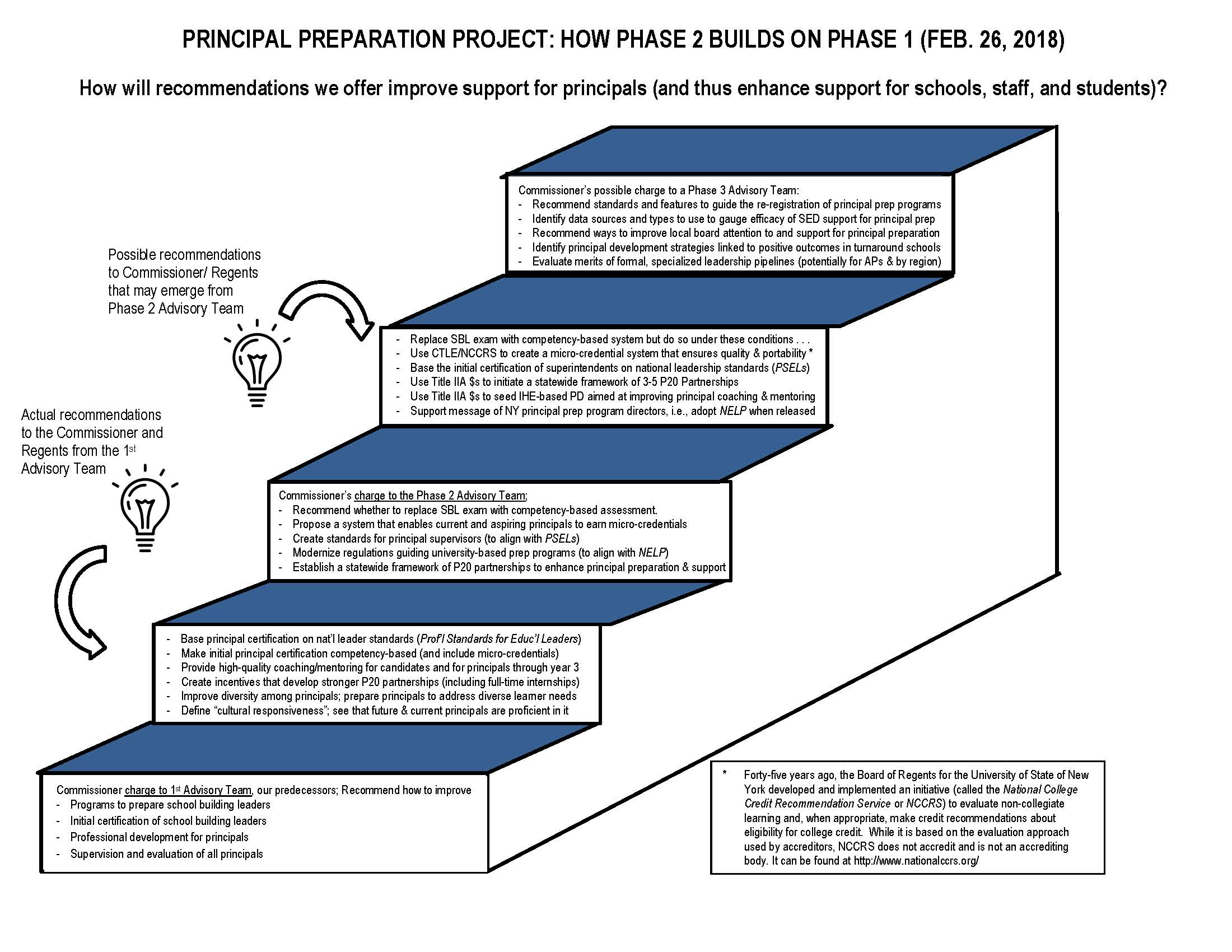 5
Agenda Item #3
What has happened since our last meeting?

SUNY Trustees called for a system-wide micro-credential framework
NELP development team sent us their most recent draft 
CADEA gave suggestions to SED on how to re-register SBL programs
There is a growing consensus in SED to allocate Title IIA funds directly
$1M  principal PD (mentoring/coaching) via state-funded postsecondary
$3.4M  P20 partnerships (includes district, IHE, and other entities)

Note:	“IHE” includes independent and/or state-funded institutions
	“Other entities” may include BOCES, professional organizations that represent school building leaders for the purpose of collective bargaining, or organizations with leadership development expertise (either for-profit or not-for-profit).
6
CADEA Program Redesign Recommendations
All programs (regardless of enrollee number) should be prepared to:
Redesign in alignment with PSELs and forthcoming NELP standards 

State Education Department in Albany should:
Match redesign application to CAEP/NELP accreditation requirements
Streamline the application to reduce redundancy
Align assessment with PSEL & NELP so results can be used as evidence
Require evidence of program effectiveness & prep of effective leaders
Require proof of proactive steps to recruit diverse candidates
Allow multi-site versions of a program to be registered as one program 
Plan for program re-registration after NELP standards are released.
Allow 7 months for program redesign applications to be submitted
7
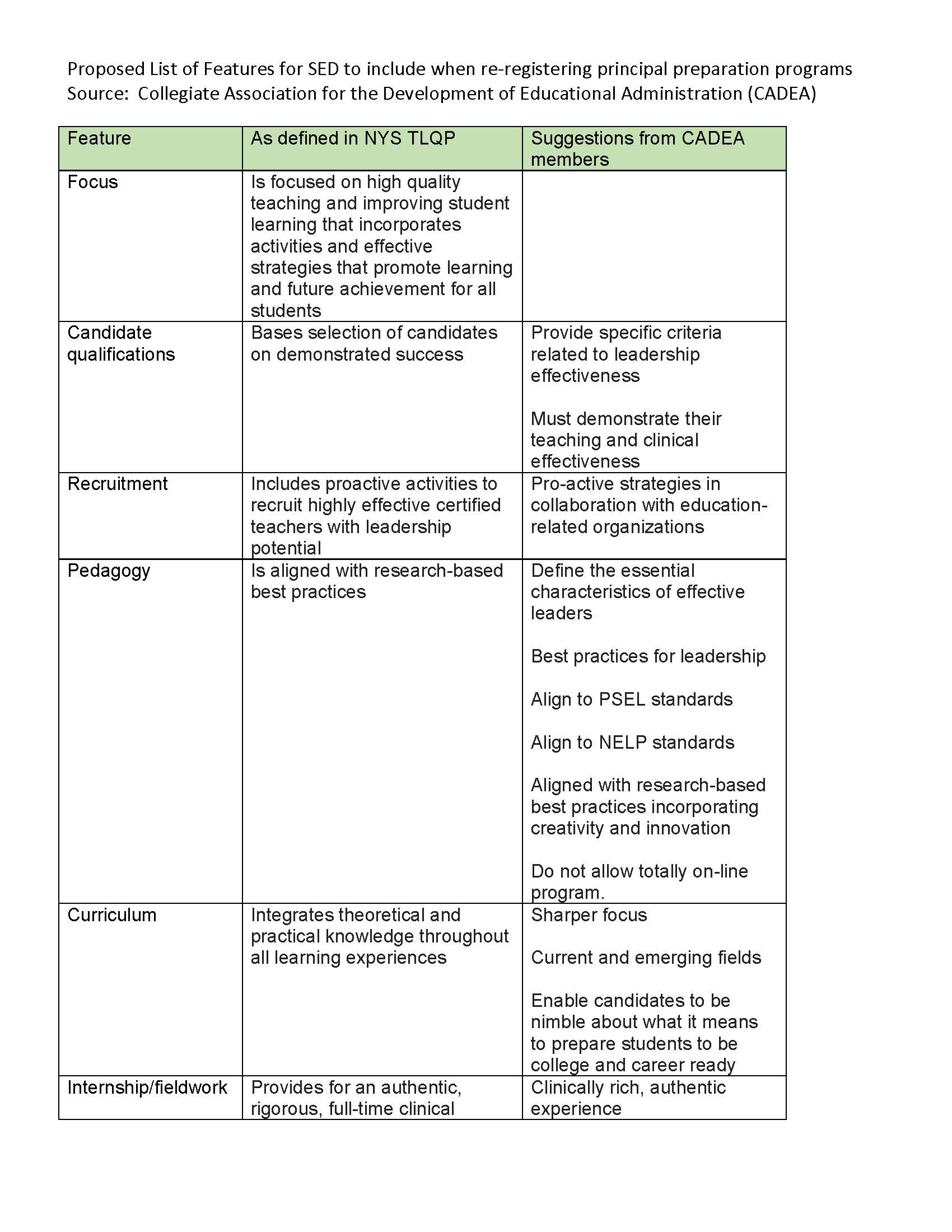 Align to PSEL

Align to NELP
Do not allow totally on-line programs
Clinically rich, authentic experiences
8
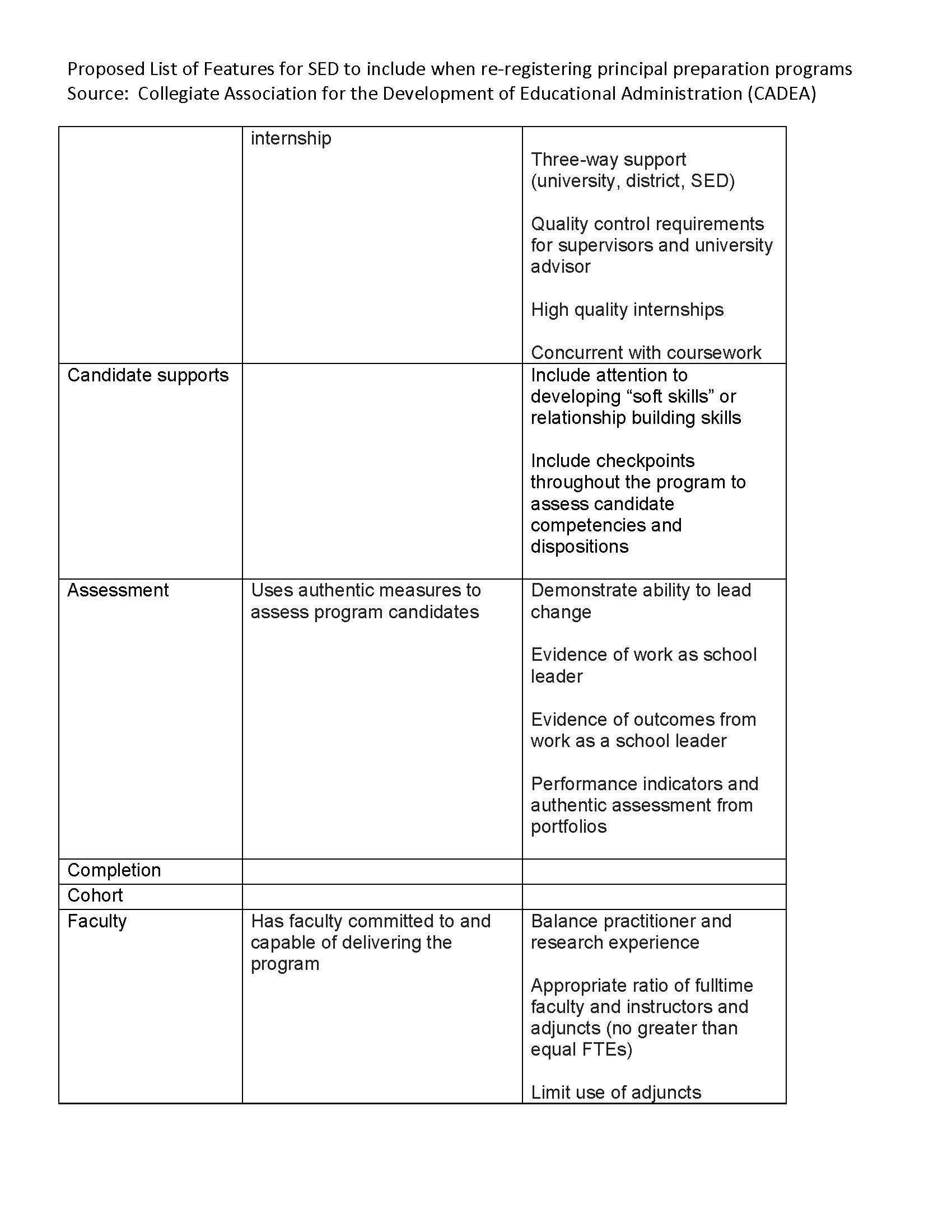 3-way support for internship
High quality internships
Evidence of outcomes from work as a school leader
Performance indicators & authentic assessment
9
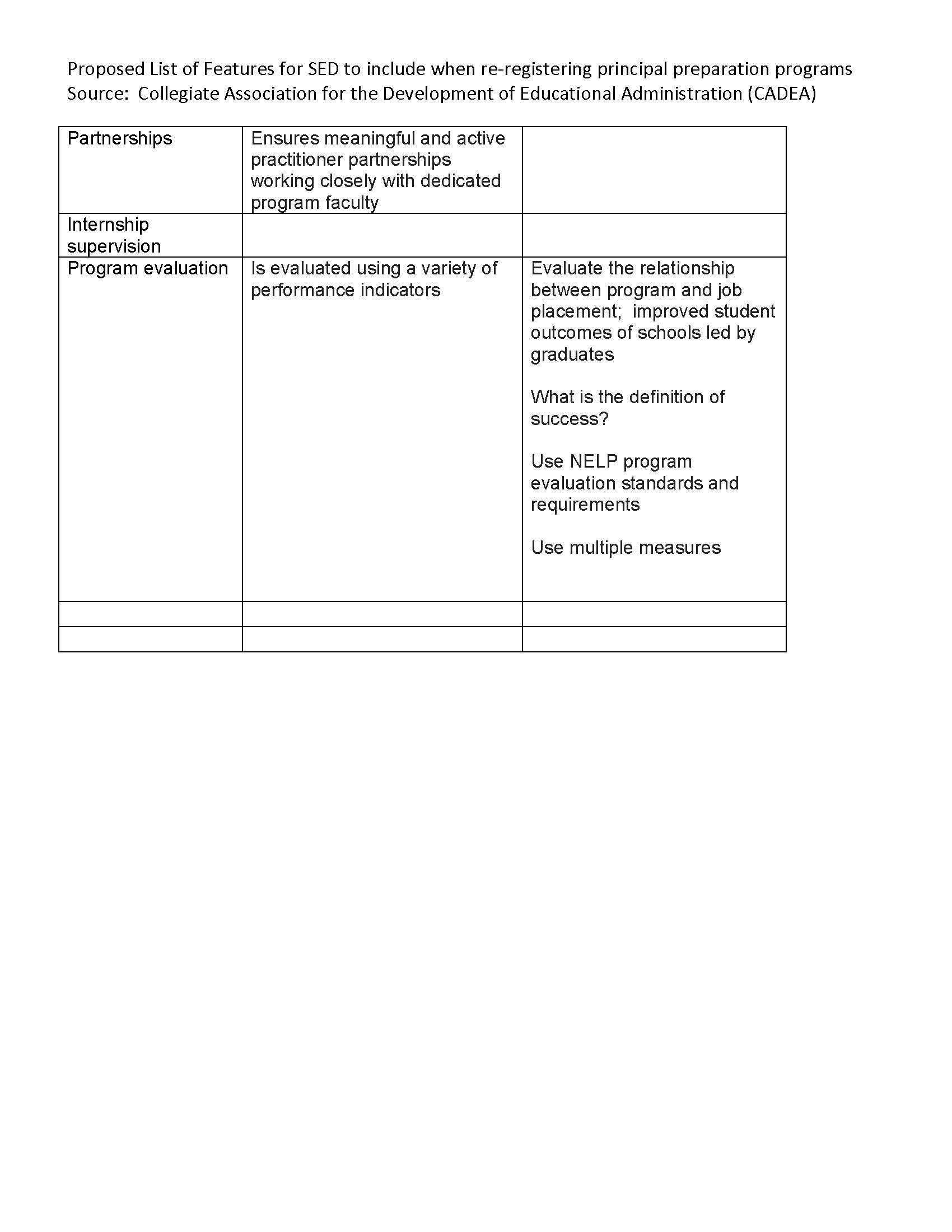 Define what is meant by program success
Align to NELP
10
Agenda Item #4
Housekeeping

Review minutes 
Accept (or agree on any needed change)
11
Agenda Item #5
Logic Models (10:35 am)

Context  	ESSA requires this if using Title IIA for principal prep

Objective	Decide whether to adopt model “as is” or refine it

Activity	In groups of 3, compare views on the following
A strength of the model (as presented)
A possibility for improvement
A question that may help us improve the model
Be ready to use “Fist to Five”
12
Review our process to reach consensus
Fist to Five
The goal is to something that every member can live with and support.
When co-chairs call a question, members show hands to show support.
Those who hold up 3, 4, or 5 fingers support the option
2 fingers means “I cannot live with it ‘as is’”
1 finger means “A larger reservation prevents me from supporting it”
Showing a fist means “I cannot support it, as a matter of conscience.”
Note:  Options that are forwarded enjoy consensus support.  For these, every Team member shows 3, 4, or 5 fingers.  Those who show a fist, 1, or 2 fingers will be asked, “What would it take to make this something you can live with and support?”
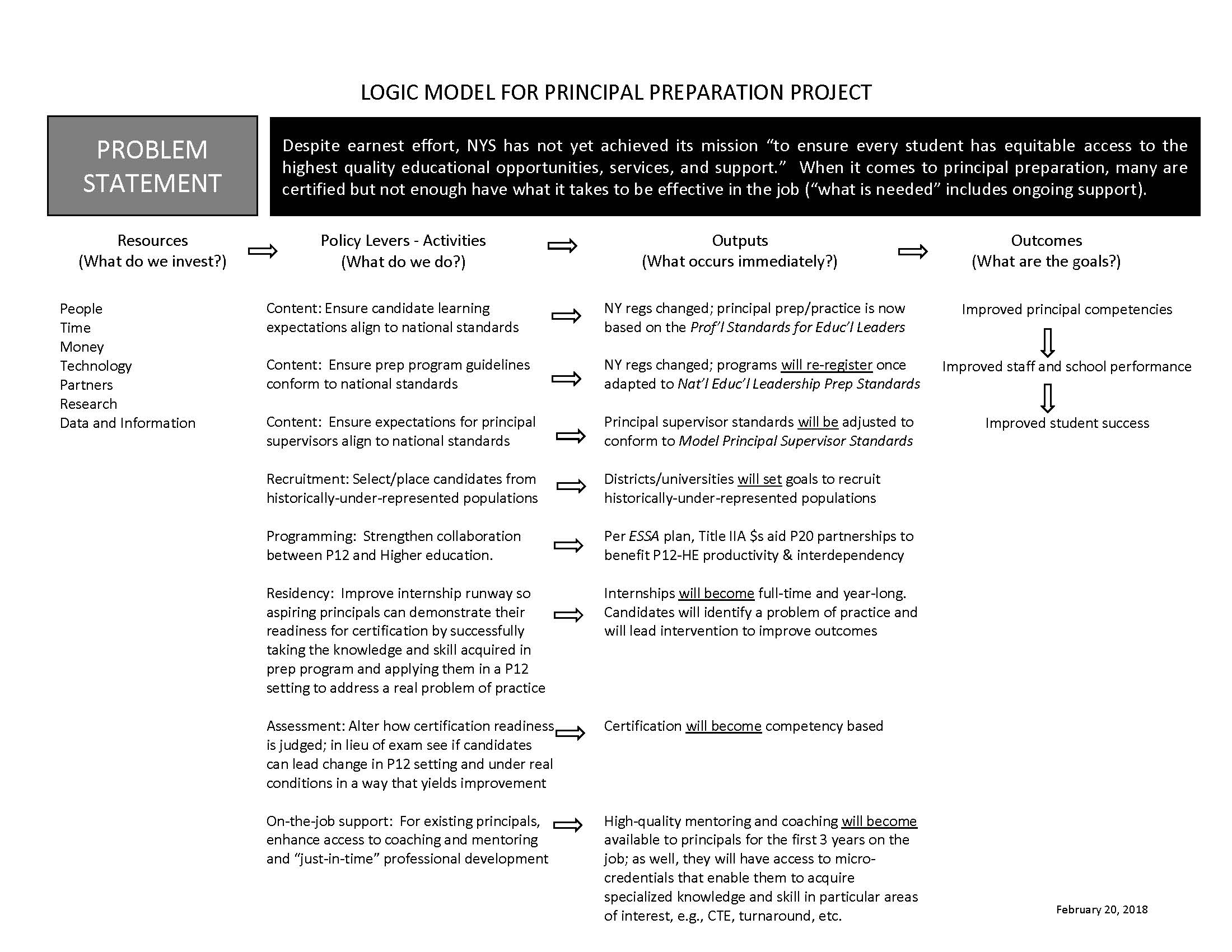 14
Agenda Item #6
Two Surveys on “First Principles” (10:40 am)

Context	Survey results point to support for the possibilities

Objective  	Decide which of these will help add coherence

Activity	Review results from the recent SurveyMonkey

	Be ready to use Fist-to-Five; we will accept those that we all support by showing a “3” or better; we will continue to work on others until Mar. 21, 2018
15
Agenda Item #6 (continued)
Two surveys on “First Principles”

Background	What will bring coherence to recommendations that emerge from 5 work groups? First principles provide common thread for the work of 5 groups. These are elements that we agree guided the work of all groups

	We conducted two surveys of members. Based on a January survey we reduced the list of principles from 12 to 10.  A February survey showed that all respondents support five principles.  A few of us still question five other principles.
16
First Principles
(supported by all respondents to February survey)


The Foundation 
Realizing educational excellence and equity throughout NYS requires well-trained leaders who have a convincing command of competencies associated with the Professional Standards for Educational Leaders (PSELs).
17
First Principles
(supported by all respondents to February survey)

Purpose and Effect 
We agree with Linda Darling Hammond.  The intent is to create a P20 educational system that learns to get better at getting better.  Improving principal preparation contributes to school and student success.

Feedback and Data 
Feedback is at the heart of learning to get better; thus data collection, analysis, and reporting are vital because they make it possible to gauge whether activity translates into improvement.
18
First Principles
(supported by all respondents to February survey)

P20 Partnership 
Districts are clients of (and partners with) preparation programs; so close and ongoing feedback between field-based practitioners and university-based programs are essential elements of principal preparation 

Mentoring and Coaching 
Because continuous learning is a necessity, principals need ongoing support in the form of high-quality mentoring and coaching up to and beyond the full first year on the job
19
First Principles
(those not yet supported by all survey respondents)

Quality is the Driver, not Dollars (one “1” and one “2”)
The ability of program graduates to assume a leadership role and lead schools to higher ground is not just the aim and purpose of preparation programs but the driver of program success (not revenue generation).

Aim of Prep Program (one “2”)
Sound programs equip candidates to lead schools in continuous school improvement and to lead turnaround in schools that struggle most.
20
First Principles
(those not yet supported by all survey respondents)

Competency Matters Most (one “1” and one “2”)
Candidates enrolled in preparation programs demonstrate certification readiness by leading efforts at a district school that lift staff, student, or school performance.

Defensible Judgments (two “2s”)
We work toward ensuring that judgments about the adequacy of preparation programs and/or candidate readiness for certification are reliable, valid for their purpose, and comparable across individual, program, and year.
21
First Principles
(those not yet supported by all survey respondents)

Residency (four“2s”)
During a full-time, year-long, (ideally paid), school-based internship, candidates identify problems of practice and design and lead interventions that help improve opportunities and outcomes for staff and students.
22
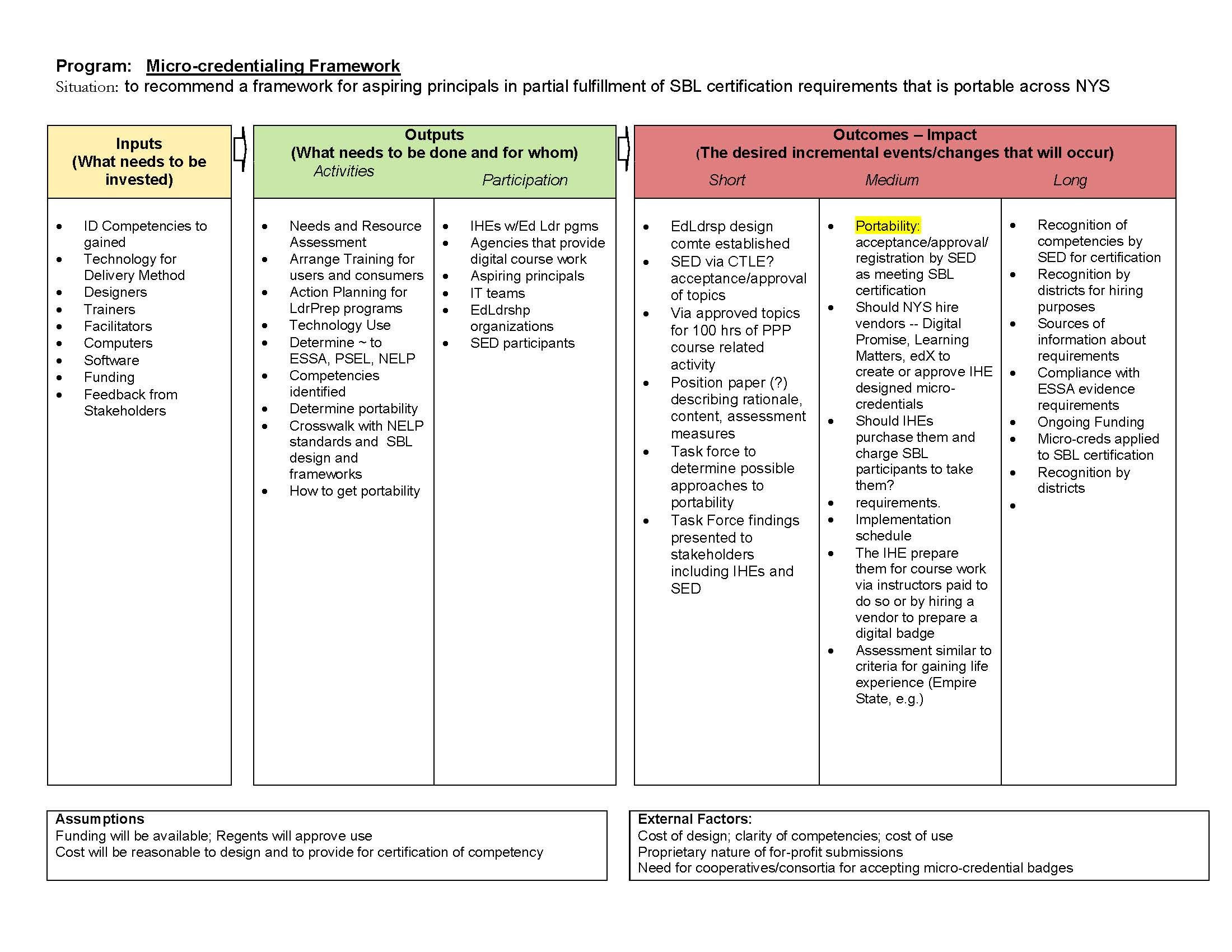 23
Agenda Item #7
Priming the Pump: Conversation with Mary Strain (10:45 am)

Context	Our predecessors gave the Commissioner and the Regents 11 recommendations.   Included was this.

“Consistent with regs pertaining to competency-based practices and internship, create a mechanism culminating in issuance of a micro-credential recognized by NYS”.  

	Our task is to provide a framework for that to happen.

Objective	Understand how micro credentials are used throughout the US and how those examples can inform our work
24
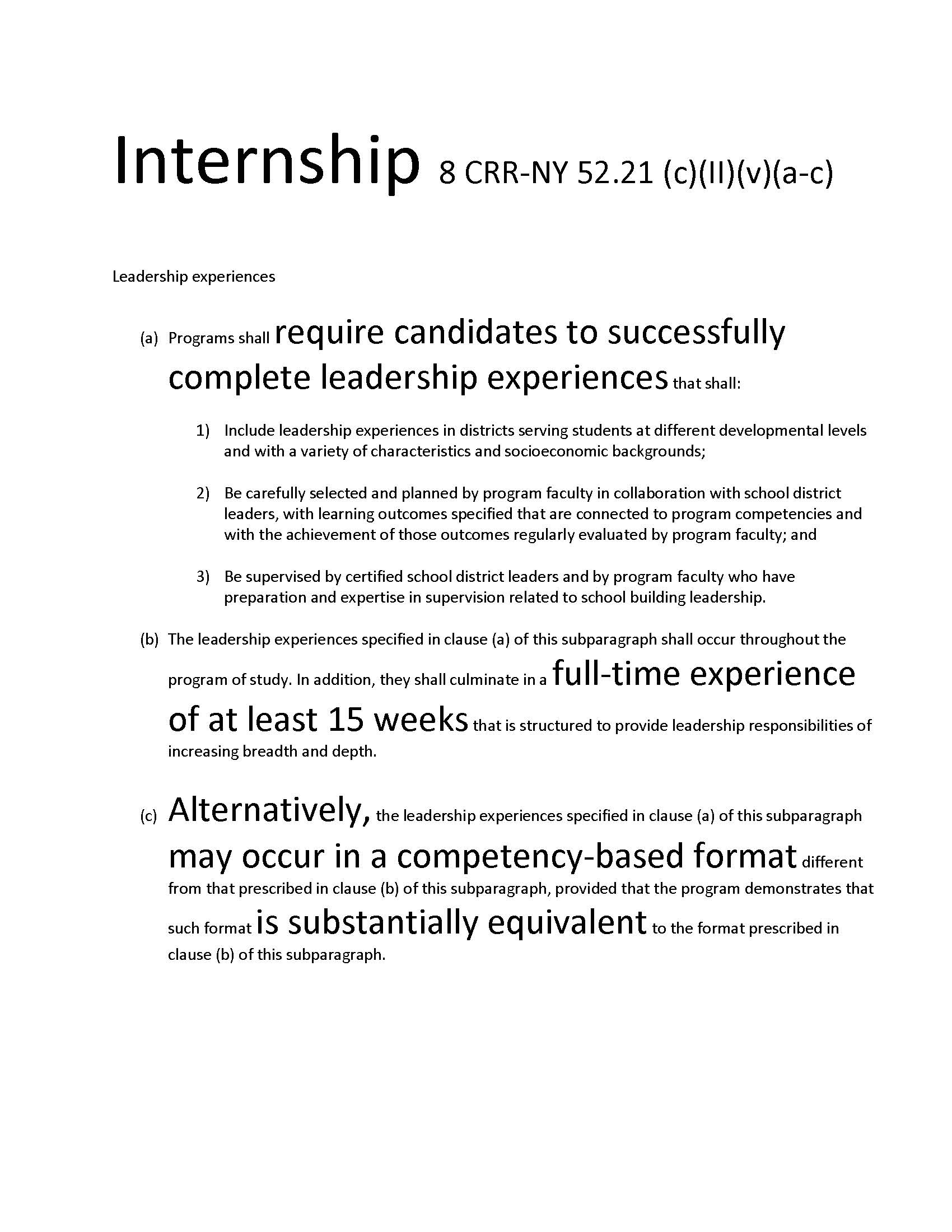 25
Prelude to Agenda Item #8 (continued)
Value proposition describes a promise of benefit that attracts and satisfies clients, customers, or consumers
						(Frankhauser, 2013)
26
Prelude to Agenda Item #8 (continued)
iTunes
You’ve never been so easily entertained

Skype
Wherever you are or they are – Skype keeps you together

Disney
Magical, many-times-in-a-lifetime experiences for kids of all ages

Pinterest
A few (million) of your favorite things
27
Prelude to Agenda Item #8 (continued)
Context	“When you are up to your eyeballs in alligators, it is easy to forget that the goal was to drain the swamp.”

	At this stage, we’re awash in questions:
What would it costs?
Who would do the work?
Whose support are we waiting for?
Where would the money come from?

	At moments like this it helps to remember our goal    . . . consensus recommendations that are the best solutions we can imagine.
28
Prelude to Agenda Item #8 (continued)
We know the challenges:
The job of principal has changed in ways we can’t control
From accountability (more of it)
To expectations (higher)
To funding (tighter)
To technology (for better and worse)
To demography (linguistic, cultural, racial/ethnic, poverty)
Our system is perfectly designed to get results we get now
Yet, as competitive as we are, we know we can do better
29
Prelude to Agenda Item #8 (continued)
We know and accept that:
Continuous improvement calls for self-reckoning
Our systems can (should) adapt
Improvement is more than alignment
Real change means changing the narrative
Real change begins with believing we can be better
It means embracing changes that define our world
Redefining what it means to be excellent
Seeing equity as the North Star
So “I can, I will, I know how” is in every child’s script
30
Prelude to Agenda Item #8
What is our highest aspiration? 

We seek:

Relentless statewide support for leadership development that enables NY to advance equity, expand opportunity, and enhance outcomes for every student.
31
Agenda Item #8
Breakout Sessions, Small Work Tms (11:15 am - noon)

Context	The good news; we’re invited to re-imagine the system.

	To do that set aside implementation concerns (for now)

	What matters now is to point the way for policymakers in ways that lift our game as a state.  

	Today, we choose a heading and set a course.  Identify things that will boost the benefit to those in the system
32
Agenda Item #8
Breakout Sessions, Small Work Tms (11:15 am - noon)

Objective	Prepare recommendations for a “gallery walk”

Activity	Working for 45 minutes as a small group, finalize recommendations and place them on chart paper.
33
Agenda Item #9
Carousel fashion gallery walk (Noon – 12:20 pm)

Objective	Gather member feedback to each recommendation  
Record feedback on a post-it (1 idea per post-it)
Place post-it in a category (plus, delta, question)

Note	This is a 20 minute activity
	Re-convene as a small group when video ends
	Lunch follows video (12:20 pm to 1:25 pm)
https://duckduckgo.com/?q=paul+sings+nessum+dorma+idol&t=hg&atb=v103-5_f&ia=videos&iai=2I3Ha8PABzc
34
Agenda Item #10
Working lunch, seated with small group (12:20 – 1:25 pm)

Objective	Revise recommendation given gallery walk feedback

Activity	Gather with your small work group
	After digesting feedback, make any needed changes.  
	Replace original chart paper with revised version
35
Agenda Item #11
World Café (1:25 – 2:05 pm)

Objective	Gather feedback from all Phase 2 team members 

Activity	Co-leaders stay at their table. 
	Think of this session as four 10-minute periods
	“Ring and run”
	On 10 minute intervals, members shift tables
	Co-leaders field questions 
	Phase 2 members use post-its to record feedback
36
Agenda Item #12
Re-convene, re-engage as small group (2:05 – 2:35 pm)

Objective	Digest and discuss feedback that was offered
	Make any needed improvements 
	Co-leaders be prepared to report out
37
Agenda Item #13
Re-convene as a whole group (2:35 – 3:00 pm)

Objective	Co-leaders each have 3 minutes to report out
	Present latest version on behalf of small team
	If requested, use Warm/Cool to gauge support
38
Final Meeting Reminder and Adjourn
Schedule for future meetings
 Mar. 21, 2018


ADJOURN
39